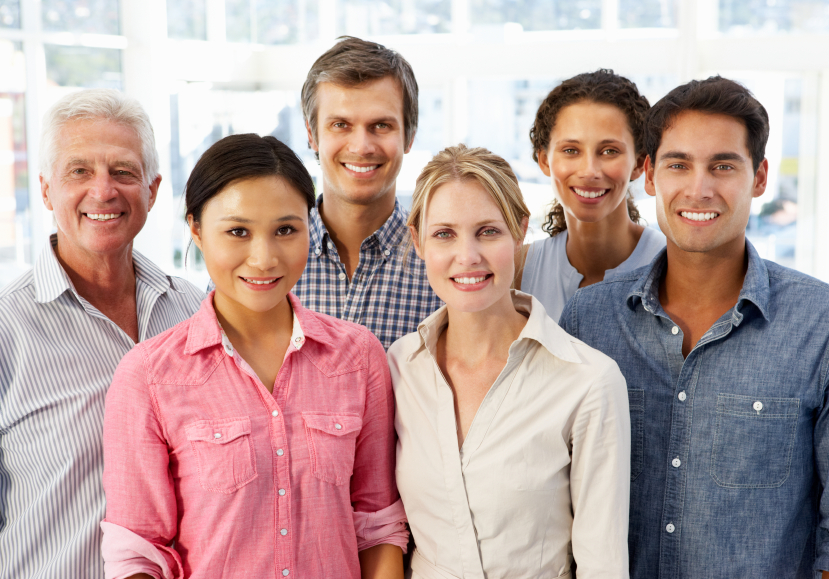 Live online presentationshelping you create a culture of a fully funded ministry.
Moderator Introduction
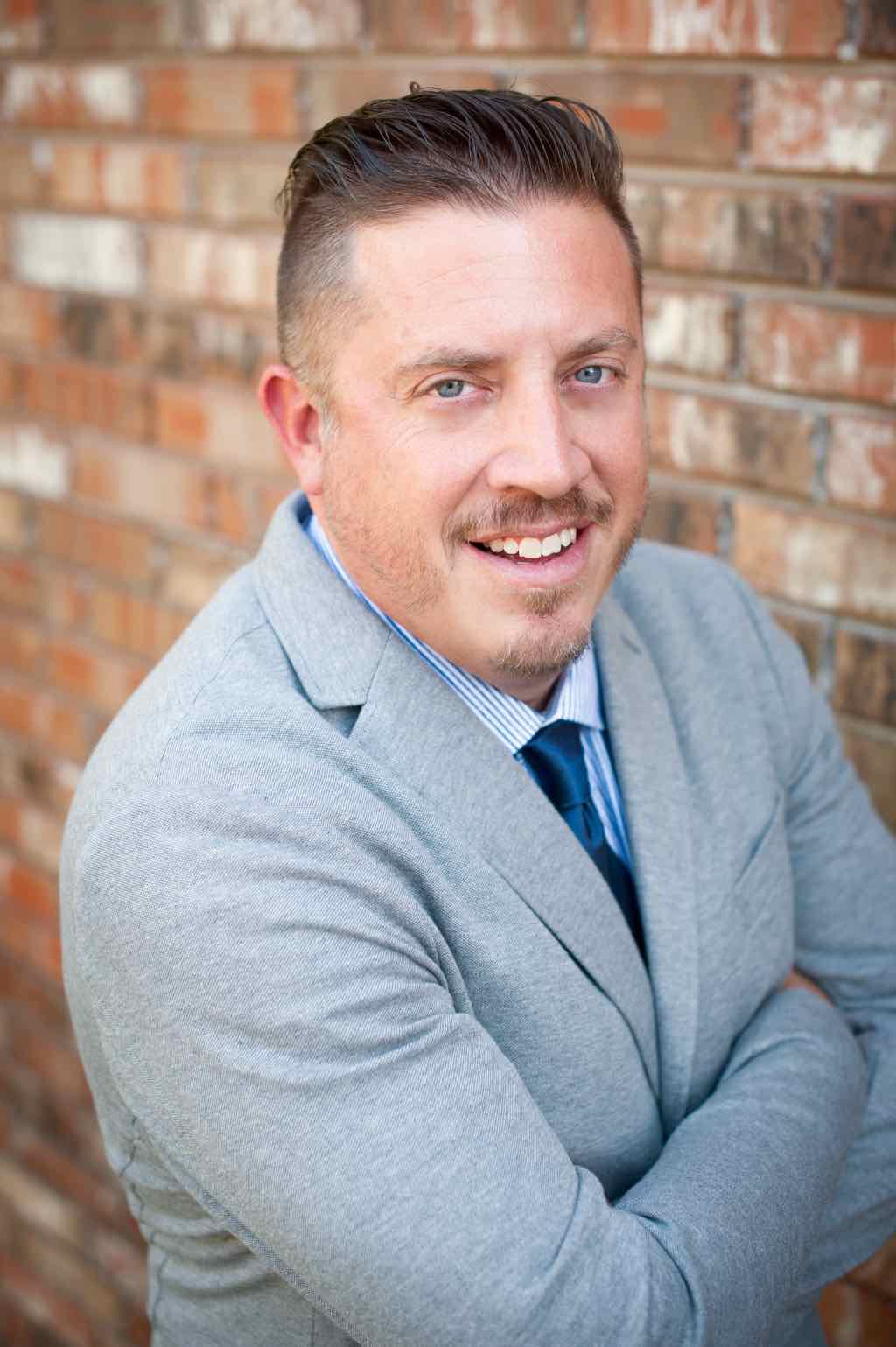 Aaron J. Babyar – SRS Managing Director
Introduction
SRS Vision

We want to flood the nations with 
Spiritually healthy,
Vision-driven,
Fully funded Great Commission workers
Introduction
Our Goal

SRS provides solutions to help your staff overcome obstacles, maintain a God-centered perspective, and apply proven strategies to personal support raising. 

We want to help you create a culture of a fully funded ministry for: 															
Recruits
New Staff
Veteran Staff
Support raising trainers and coaches
Introduction
Ongoing Benefits of the SRS Network


Monthly Webinars
Opportunity to utilize SRS Bootcamp curriculum
Audit Survey 
Catapult Series
Training for you as facilitators
Facilitator’s Training April 19-20 in 
     Ft. Lauderdale, FL
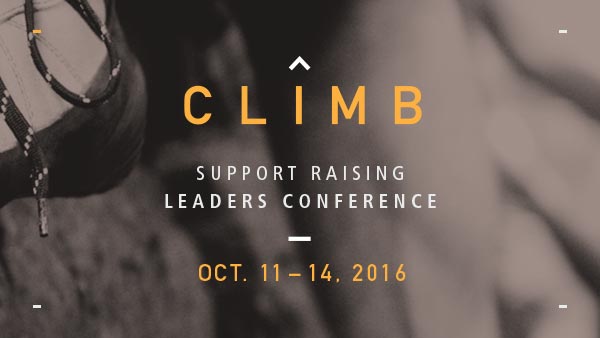 Stop and Mark Your Calendar!
Last Tuesday of each month 1 p.m. CST

Please create a recurring event in your calendar
You’ll receive an email invite monthly
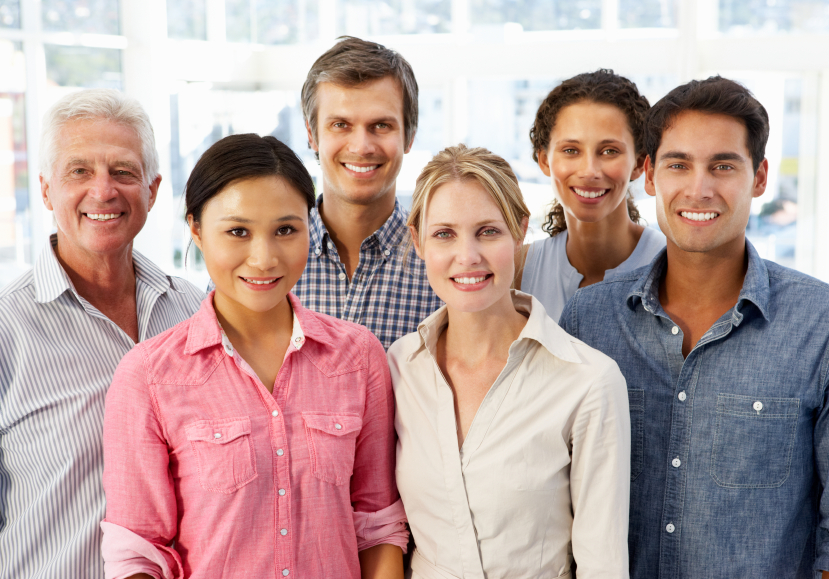 Prayer
Questions
During the presentation, please submit your questions for the upcoming Q&A time
Presenter Introduction
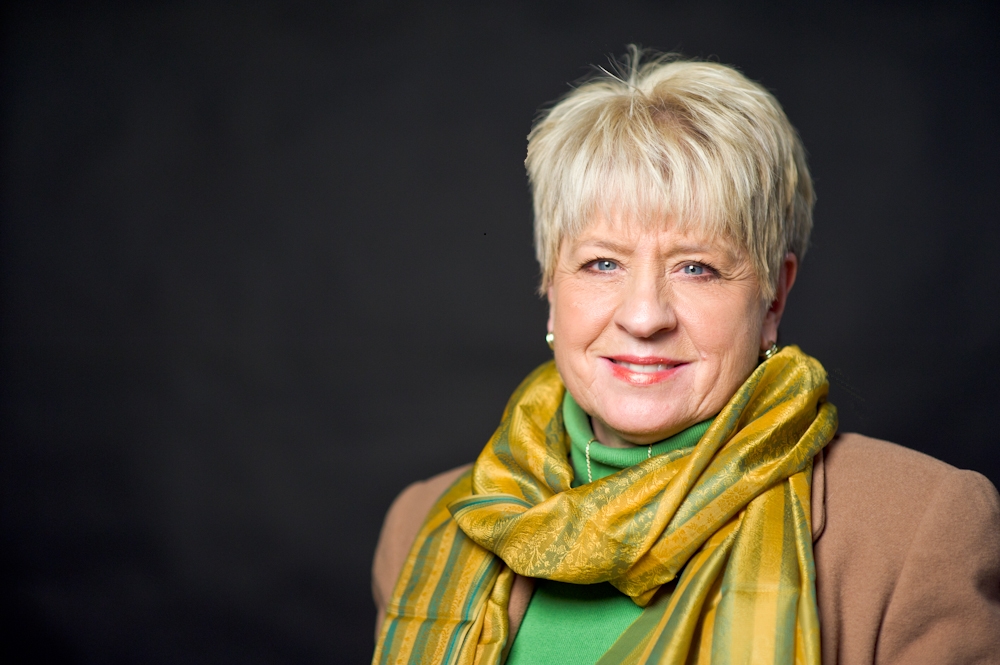 Donna Wilson — InterVarsity
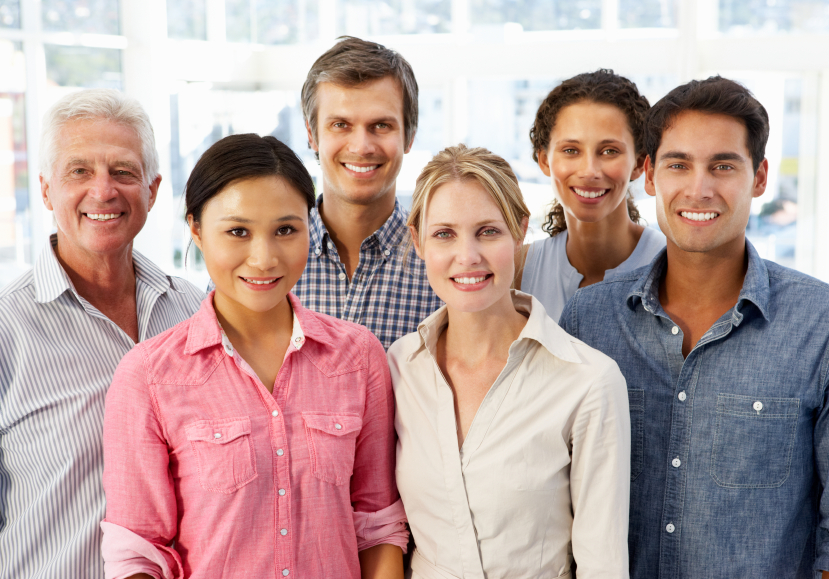 Male and Female Differences
In Support Raising
My Story
My Story
Historical context for the development of standard fundraising practices
My Story
Historical context for the development of standard fundraising practices

Reinventing Fundraising: Realizing the Potential of Women’s Philanthropy by Sondra Shaw and Martha Taylor
Differences in relationship expectations for men and women
Differences
Gender difference in self-perception and cultural socialization that impact emotional responses in support raising
Differences
Differences
Gender difference in self-perception and cultural socialization that impact emotional responses in support raising
Self Doubt vs. Shame
Differences
Gender difference in self-perception and cultural socialization that impact emotional responses in support raising
Self Doubt vs. Shame
Fear of Self Promotion
Differences
Differences in how women and men view giving

	Six “C’s” of Women’s Giving 	(Reinventing Fundraising; Shaw and 	Taylor)
Differences in how women and men view giving
Change
Differences
Differences in how women and men view giving
Change
Create
Differences
Differences
Differences in how women and men view giving
Change
Create
Connection
Differences
Differences in how women and men view giving
Change
Create
Connection
Commitment
Differences
Differences in how women and men view giving
Change
Create
Connection
Commitment
Collaboration
Differences
Differences in how women and men view giving
Change
Create
Connection
Commitment
Collaboration
Celebration
Differences in cultural and theological understandings about the roles of men and women in the Christian world
Limitations applied to women in spiritual leadership
Differences
Differences
Differences in cultural and theological understandings about the roles of men and women in the Christian world
Limitations applied to women in spiritual leadership
Role expectations for women and mothers
Differences
Differences in cultural and theological understandings about the roles of men and women in the Christian world
Limitations applied to women in spiritual leadership
Role expectations for women and mothers
Support raising in a hierarchical and patriarchal church context
Differences
Differences in cultural and theological understandings about the roles of men and women in the Christian world
Limitations applied to women in spiritual leadership
Role expectations for women and mothers
Support raising in a hierarchical and patriarchal church context
Support raising in patriarchal organizational structures
Differences
Differences in cultural and theological understandings about the roles of men and women in the Christian world
Limitations applied to women in spiritual leadership
Role expectations for women and mothers
Support raising in a hierarchical and patriarchal church context
Support raising in patriarchal organizational structures
Suspicion or discomfort with cross-gender relationships
Ask questions and listen
Coaching Women for Success
Coaching Women for Success
Ask questions and listen
Encourage honesty and thoughtful reflection
Coaching Women for Success
Ask questions and listen
Encourage honesty and thoughtful reflection
Inspire women to act confidently in support raising
Coaching Women for Success
Ask questions and listen
Encourage honesty and thoughtful reflection
Inspire women to act confidently in support raising
Coach women to engage as a professional
Coaching Women for Success
Ask questions and listen
Encourage honesty and thoughtful reflection
Inspire women to act confidently in support raising
Coach women to engage as a professional
Assist women in planning their approach
Coaching Women for Success
Ask questions and listen
Encourage honesty and thoughtful reflection
Inspire women to act confidently in support raising
Coach women to engage as a professional
Assist women in planning their approach
Encourage women to do their homework on theological issues around gender roles
Coaching Women for Success
Ask questions and listen
Encourage honesty and thoughtful reflection
Inspire women to act confidently in support raising
Coach women to engage as a professional
Assist women in planning their approach
Encourage women to do their homework on theological issues around gender roles
Empower the women you coach
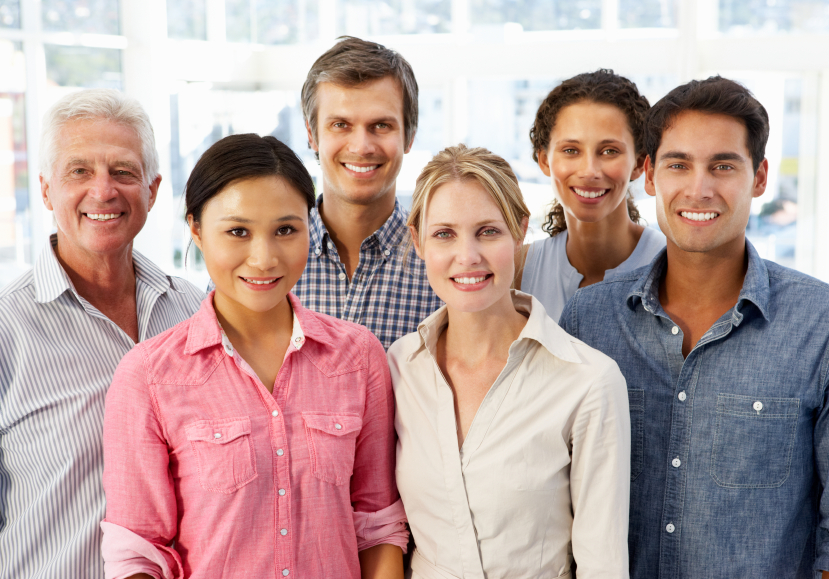 Managing Yourself During Support Raising
Q&A
As Leaders and Support Trainers – What to Secure and Establish
Checking on Team Support levels

Staff reporting on support maintenance time

Allocating time for SMD

Share staff experiences
Closing
Join us next month: April 25 at 1 p.m. CST
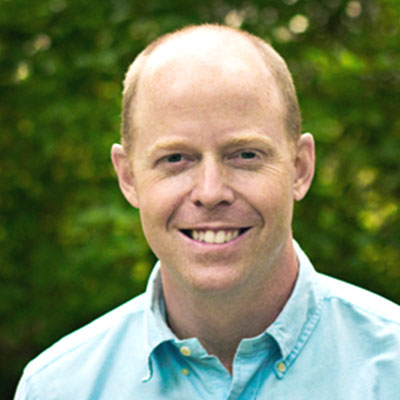 Tim Casteel
Campus Crusade for Christ